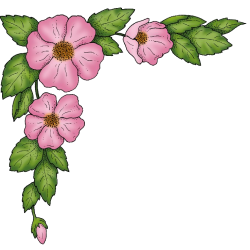 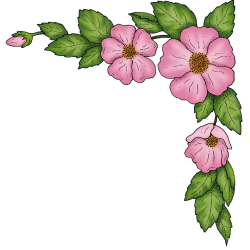 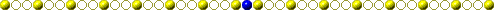 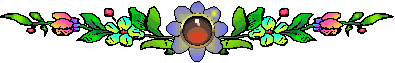 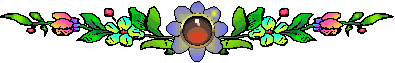 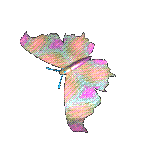 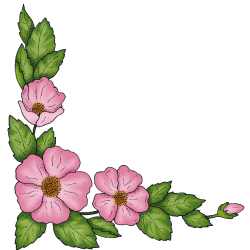 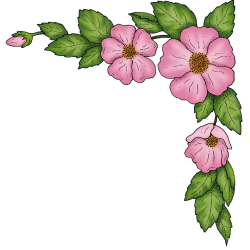 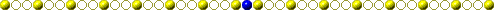 CHÀO MỪNG CÁC 
THẦY CÔ GIÁO 
VỀ DỰ GIỜ, THĂM LỚP 7A4!
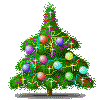 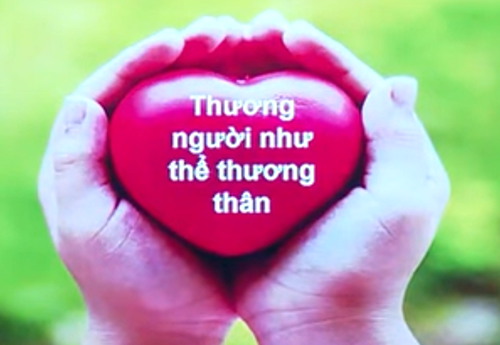 PHIẾU HS TỰ ĐÁNH GIÁ HOẠT ĐỘNG HỌC TẬP
Học sinh quan sát, lắng nghe ca khúc “Tấm áo chiến sĩ mẹ vá năm xưa”- Nhạc sĩ Nguyễn Văn Tý- Ca sĩ Trọng Tấn. Trình bày cảm xúc của em.
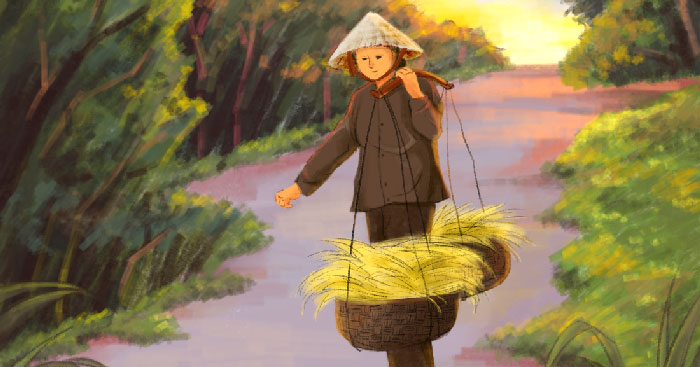 BÀI 2: 
KHÚC NHẠC TÂM HỒN
 VĂN BẢN
GẶP LÁ CƠM NẾP
- Thanh Thảo-
[Speaker Notes: Giáo án của Thảo Nguyên 0979818956]
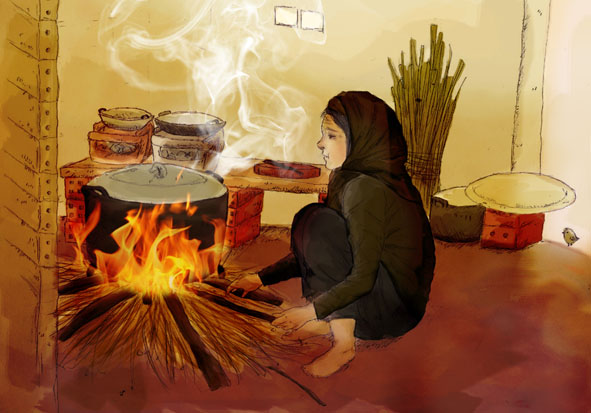 Đọc- chú thích
Tìm hiểu chung
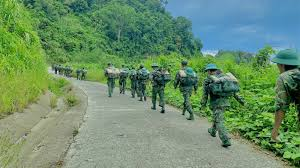 1. Tìm hiểu về đặc điểm thơ 5 chữ  trong văn bản
2. Hình ảnh người mẹ qua kí ức của con
II
I
ĐỌC- TÌM HIỂU CHUNG
KHÁM PHÁ VĂN BẢN
III
TỔNG KẾT
3. Tình cảm của con dành cho mẹ và quê hương
Nghệ thuật
Nội dung
[Speaker Notes: Giáo án của Thảo Nguyên (0979818956)]
Chú ý vào các hộp chỉ dẫn theo chiến lược: theo dõi-hình dung- theo dõi.
Chú ý các từ khó trong bài thơ.
-  Kết hợp với giọng đọc, cách ngắt nhịp.
- Giọng đọc: sâu lắng, tình cảm
I
ĐỌC- TÌM HIỂU CHUNG
Đọc- chú thích
1
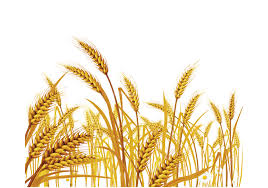 [Speaker Notes: Giáo án của Thảo Nguyên (0979818956)]
Xa nhà / đã mấy năm
Thèm bát xôi / mùa gặt
Khói bay ngang /tầm mắt
Mùi xôi / sao lạ lùng.
Ôi /mùi vị quê hương
Con quên /làm sao được
Mẹ già / và / đất nước
Chia đều /nỗi nhớ thương.
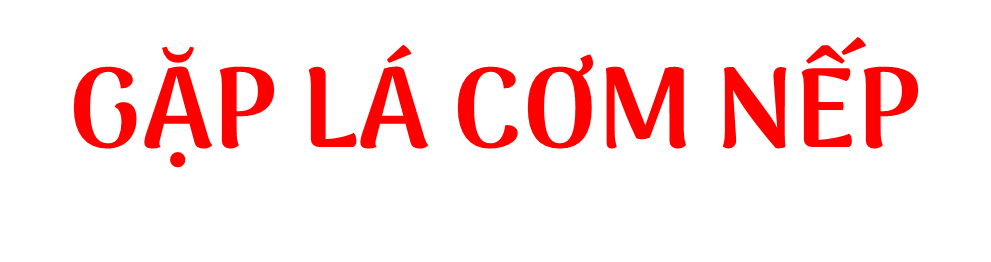 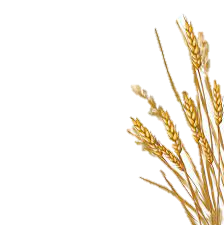 Cây nhỏ /  rừng Trường Sơn
Hiểu lòng/ nên thơm mãi …
Mẹ ở đâu,/ chiều nay
Nhặt lá /về đun bếp
Phải/ mẹ thổi cơm nếp
Mà thơm /suốt đường con.
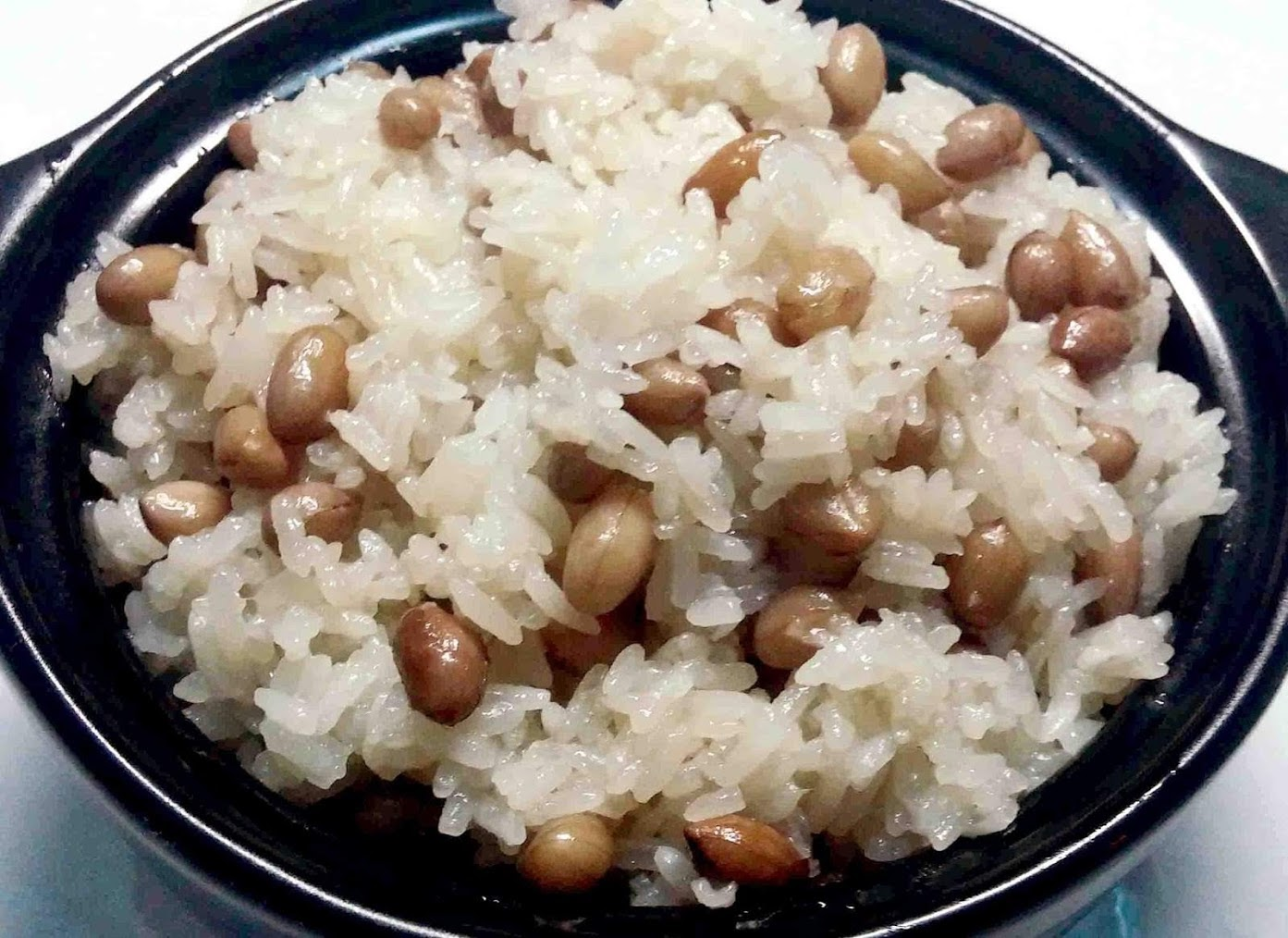 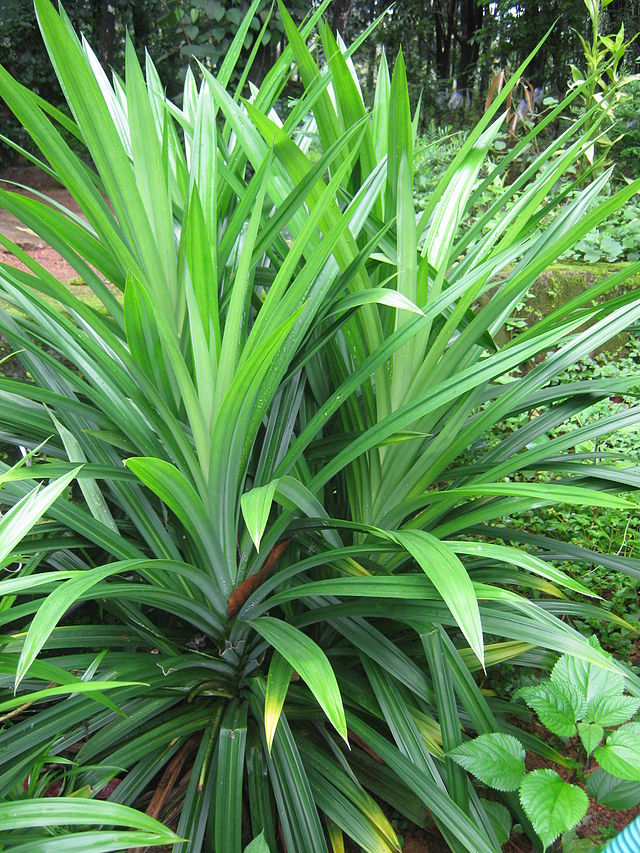 Chú thích:
Cơm nếp
Lá cơm nếp
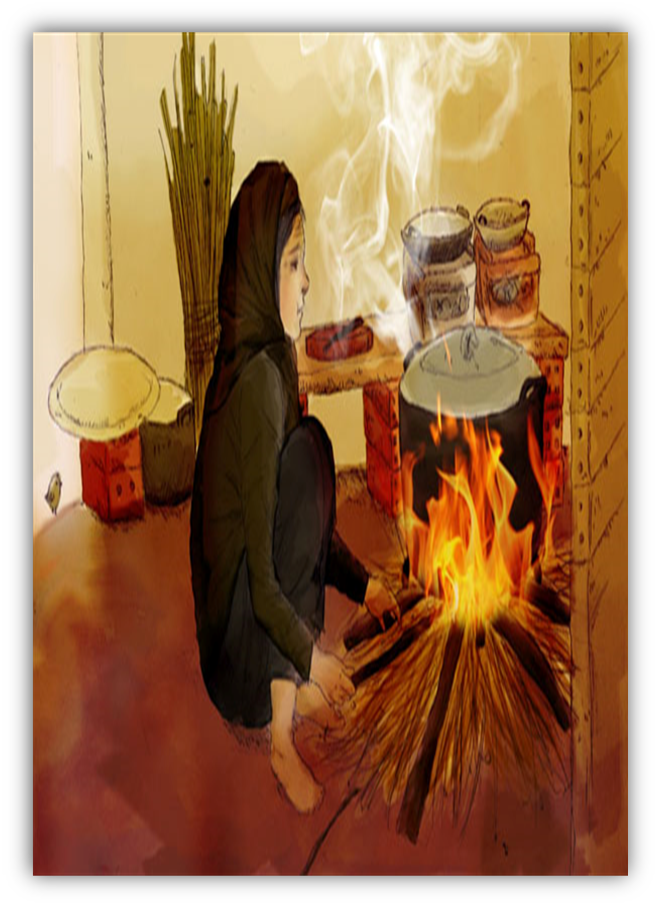 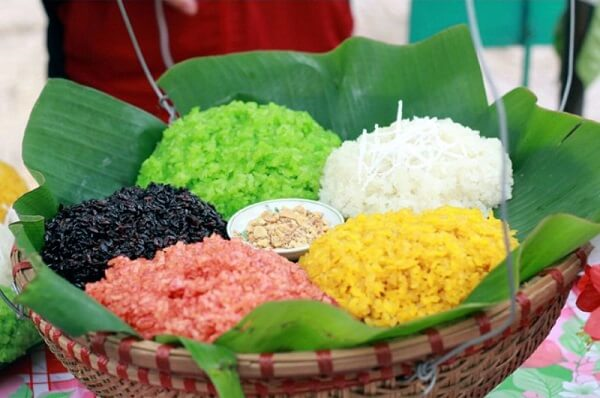 Xôi
Thổi cơm
+ Xôi: là món ăn có nguyên liệu chính gạo nếp nấu chín bằng hơi nước cách đồ hoặc hấp với nhiều thao tác và dụng cụ.
+ Cơm nếp: nguyên liệu chính bằng gạo nếp nhưng khác với xôi ở cách nấu, được nấu trực tiếp trong nước như cách nấu cơm tẻ.
+ Cây cơm nếp (dứa thơm): một loại cây nhỏ, có hương thơm giống cơm nếp. Khi nấu xôi chín xong, người ta thường hay bỏ lá cơm nếp trên xôi và úp vung lại.
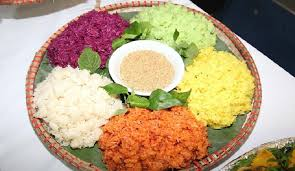 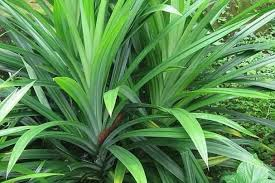 Nhiệm vụ học sinh: Quan sát nội dung của phần sau khi đọc, hãy vẽ sơ đồ tư duy trình bày hiểu biết của em về nhà thơ Thanh Thảo và bài thơ “Gặp lá cơm nếp”.  Vẽ trên giấy a 4.
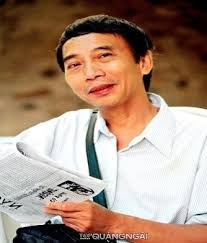 Tìm hiểu chung
2
[Speaker Notes: Giáo án của Thảo Nguyên (0979818956)]
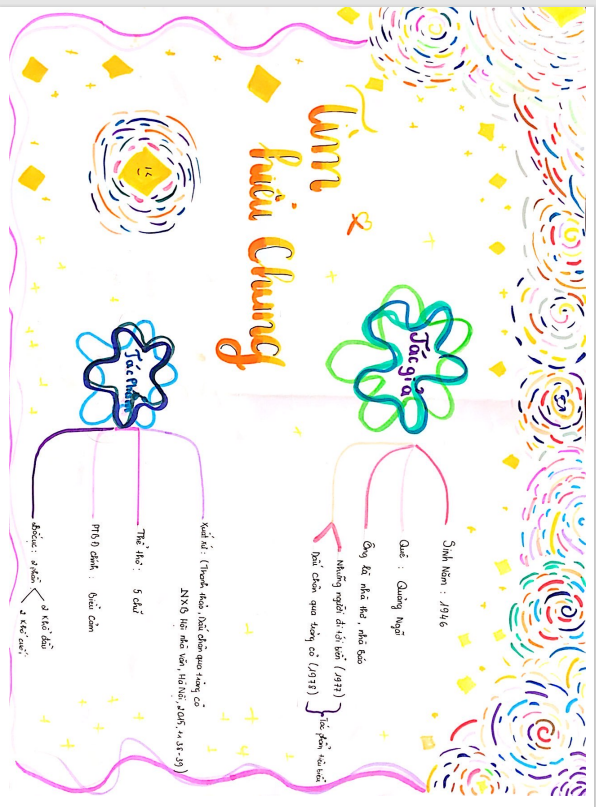 2.Tìm hiểu chung
a.Tác giả:
-    Thanh Thảo có tên khai sinh là Hồ Thành Công
Là nhà thơ trưởng thành trong cuộc kháng chiến chống Mĩ cứu nước.
Ông tốt nghiệp khoa văn Đại học tổng hợp và thời gian công  tác ở chiến trường Miền Nam.
Đề tài: Ông chủ yếu tập trung khám phá về hình tượng nhân dân và các chiến sĩ.
Phong cách sáng tác: 
+ Là tiếng nói của người trí thức nhiều suy tư, trăn trở về xã hội thời đại.
+ Luôn nổ lực cách tân thơ Việt với xu hướng đào sâu cái tôi nội tâm, cách biểu hiện mới mẻ.
* Ông là chủ tịch Hội văn học Quảng Ngãi, phó chủ tịch hội đồng thơ – Hội nhà văn Việt Nam.
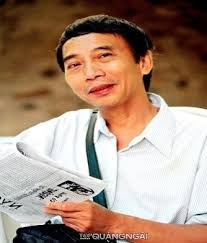 Những tác phẩm tiêu biểu:
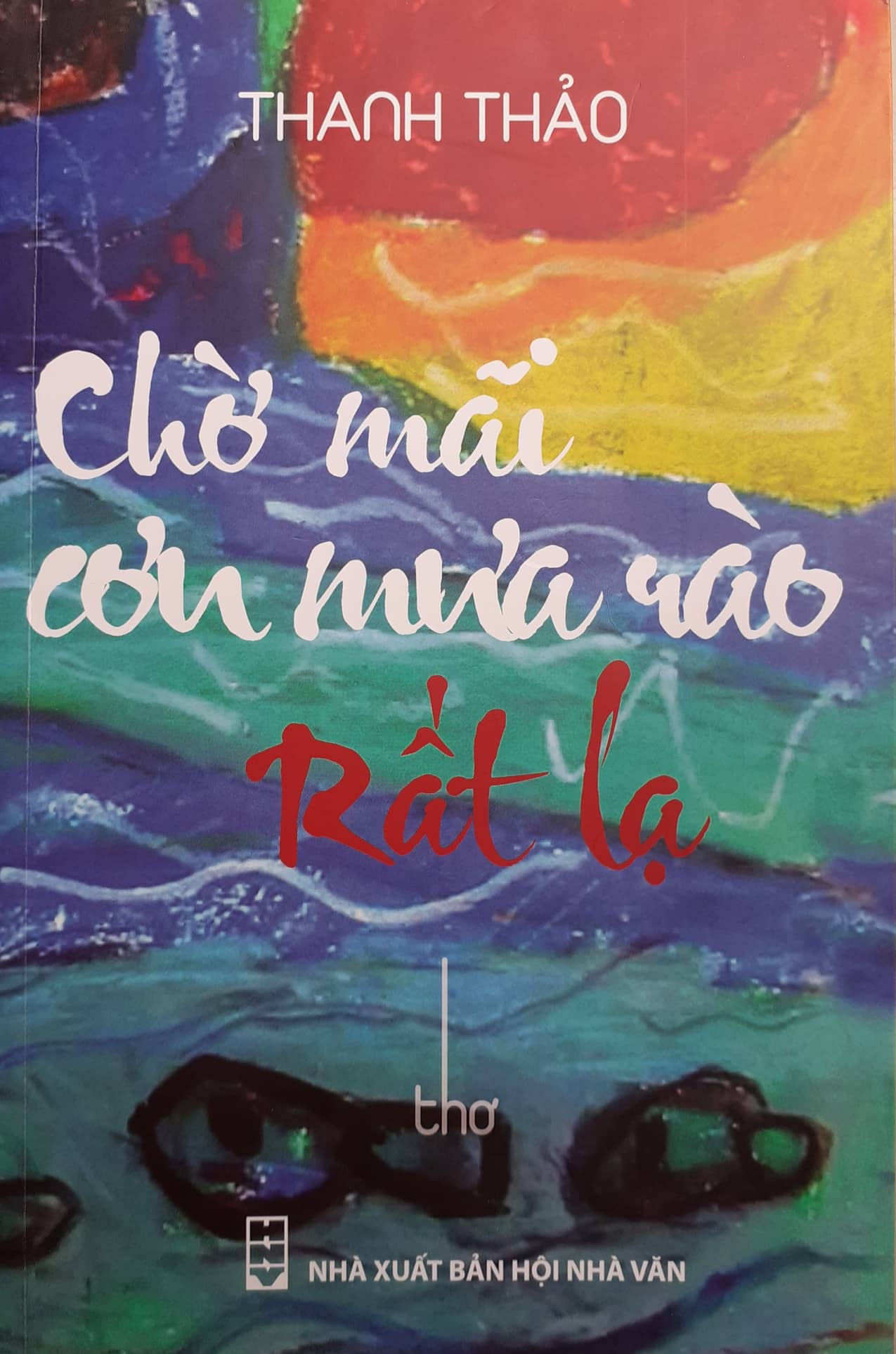 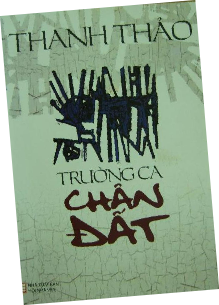 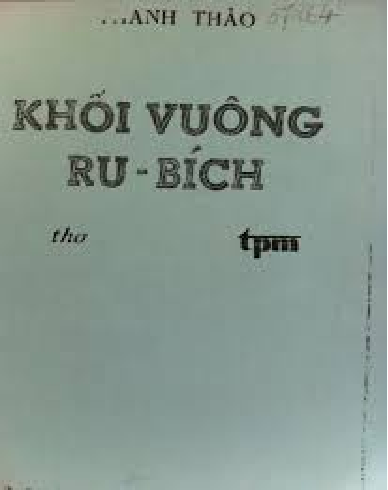 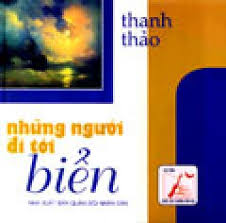 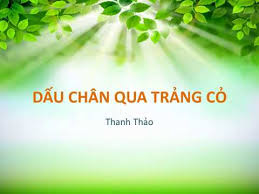 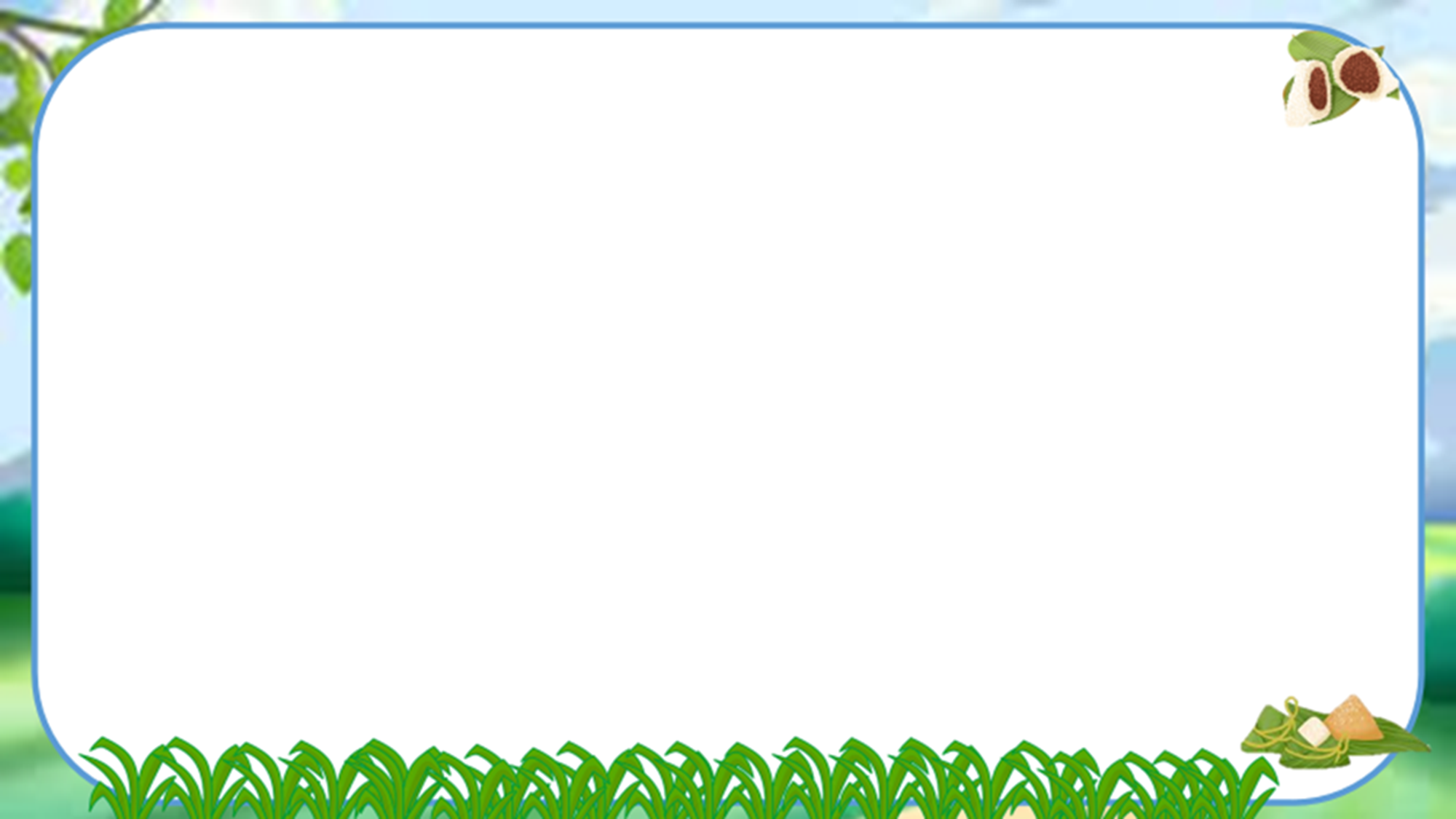 b. Tác phẩm
Hoàn cảnh sáng tác tháng 3/1971, cuộc kháng chiến chống Mĩ.
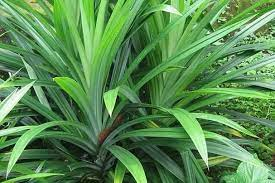 01
Đề tài: người lính
02
1. Tìm hiểu về đặc điểm thể thơ năm chữ trong văn bản “Gặp lá cơm nếp”
II. KHÁM PHÁ VĂN BẢN
Nhiệm vụ: Học sinh quan sát bài thơ thực hiện phiếu học tập số 1, hoạt động cá nhân, thời gian 2 phút.
II
[Speaker Notes: Giáo án của Thảo Nguyên (0979818956)]
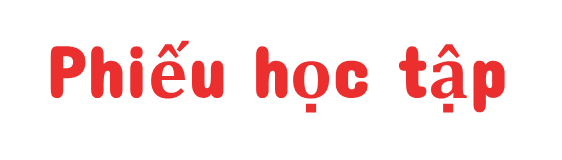 [Speaker Notes: Giáo án của Thảo Nguyên 0979818956]
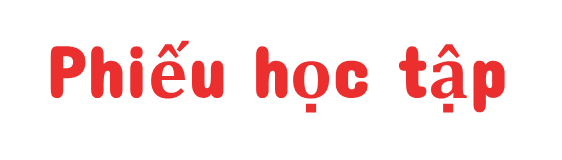 [Speaker Notes: Giáo án của Thảo Nguyên 0979818956]
Xa nhà đã mấy năm
Thèm bát xôi mùa gặt
Khói bay ngang tầm mắt
Mùi xôi sao lạ lùng.
hương
Ôi mùi vị quê hương
Con quên làm sao được
Mẹ già và đất nước
Chia đều  nỗi nhớ thương.
được
gặt
mắt
nước
Mỗi dòng có 5 chữ/ tiếng
Bài thơ có 14 dòng
thương.
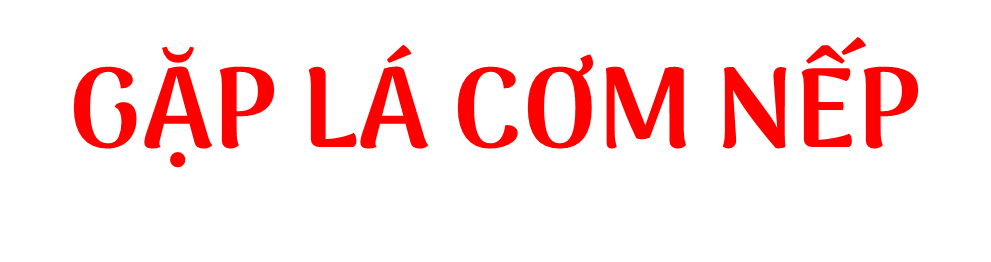 Mẹ ở đâu, chiều nay
Nhặt lá về đun bếp
Phải mẹ thổi cơm nếp
Mà thơm suốt đường con.
Cây nhỏ rừng Trường Sơn
Hiểu lòng nên thơm mãi …
bếp
nếp
hương
Xa nhà /đã mấy năm
Thèm bát xôi/ mùa gặt
Khói bay ngang/ tầm mắt
Mùi xôi/ sao lạ lùng.
Ôi/ mùi vị quê hương
Con quên/ làm sao được
Mẹ già /và/ đất nước
Chia đều / nỗi nhớ thương.
được
gặt
mắt
nước
Mỗi dòng có 5 chữ/ tiếng
Bài thơ có 14 dòng
thương.
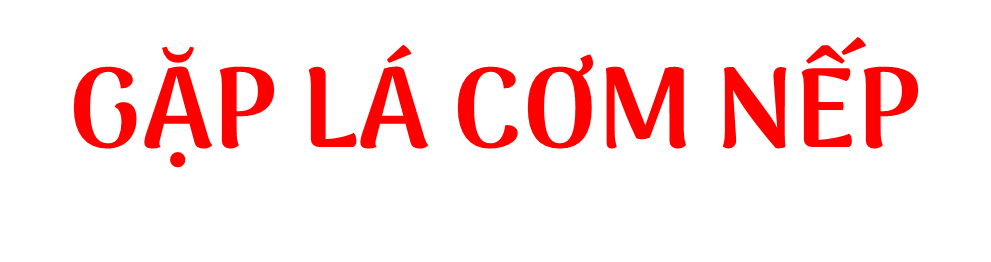 Mẹ ở đâu,/ chiều nay
Nhặt lá /về đun bếp
Phải/ mẹ thổi cơm nếp
Mà thơm/ suốt đường con.
Cây nhỏ/ rừng Trường Sơn
Hiểu lòng/ nên thơm mãi …
bếp
nếp
Phần 2: (2 khổ cuối)
 Tình cảm của người con dành cho mẹ và quê hương.
Phần 1: (2 khổ đầu)
 Hình ảnh người mẹ qua kí ức của con
a. Hoàn cảnh khơi nguồn cảm xúc cho người con.
Học sinh: Dựa vào nhan đề bài thơ và khổ thơ 1, hãy nhận xét về hoàn cảnh đã gợi nhắc người con nhớ về mẹ của mình? Học sinh thực hiện bằng hoạt động cá nhân thời gian 2 phút.
Hình ảnh người mẹ  qua kí ức của người con
2
Xa nhà đã mấy năm
Thèm bát xôi mùa gặt
Khói bay ngang tầm mắt
Mùi xôi sao lạ lùng.
[Speaker Notes: Giáo án của Thảo Nguyên (0979818956)]
- Người con xa nhà, trên đường hành quân, gặp lá cơm nếp.
Xa nhà đã mấy năm
Thèm bát xôi mùa gặt
Khói bay ngang tầm mắt
Mùi xôi sao lạ lùng.
Xa nhà
-   Hình ảnh:
+ Bát xôi mùa gặt: một thức quà nồng ấm ngọt lành.
+ Khói, dư vị mùi xôi: hương vị  quê hương bình yên, quen thuộc  trong kí ức người lính.
Từ ngữ: thèm, lạ lùng=> nhấn mạnh cảm giác nhớ mong, ấn tượng khác lạ trong thực tại
bát xôi mùa gặt
Khói bay ngang tầm mắt
Mùi xôi
-> Hoàn cảnh đặc biệt => Cảm nhận tinh tế về tình yêu quê nhà sâu sắc của người con - người chiến sĩ.
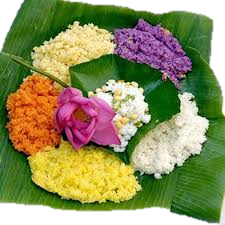 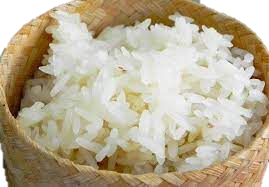 [Speaker Notes: Giáo án của Thảo Nguyên (0979818956)]
b. Hình ảnh người mẹ trong ký ức người con:
Khổ 2: Học sinh đọc khổ thơ thứ 2 trong bài thơ và thực phiếu học tập số 2. Hs thực hiện hoạt động thảo luận nhóm đôi, thời gian 3 phút.
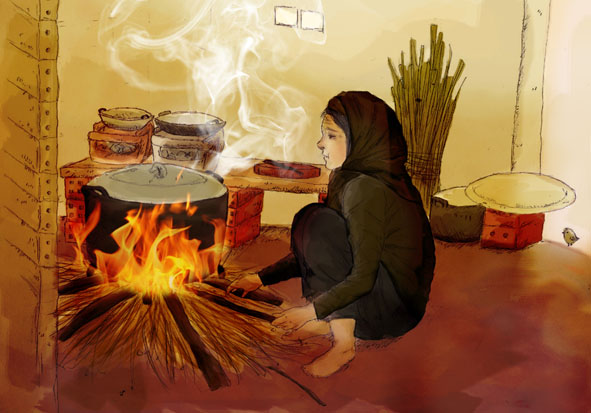 Mẹ ở đâu, chiều nay
Nhặt lá về đun bếp
Phải mẹ thổi cơm nếp
Mà thơm suốt đường con.
PHIỀU HỌC TẬP SỐ 2:
b. Hình ảnh người mẹ trong ký ức người con:
Mẹ ở đâu, chiều nay
Nhặt lá về đun bếp
Phải mẹ thổi cơm nếp
Mà thơm suốt đường con.
- Câu hỏi  nỗi băn khoăn, day dứt của người con khi không được ở bên chăm sóc mẹ.
Mẹ ở đâu, chiều nay
đun bếp
Nhặt lá
- Hành động của mẹ:
+ Nhặt lá
+ Đun bếp
+ Thổi cơm
thổi cơm
Cụm động từ + Liệt kê
 Gợi hình ảnh người mẹ nghèo, tần tảo, giàu đức hi sinh, giản dị, dành cho con tất cả yêu thương.
[Speaker Notes: Giáo án của Thảo Nguyên (0979818956)]
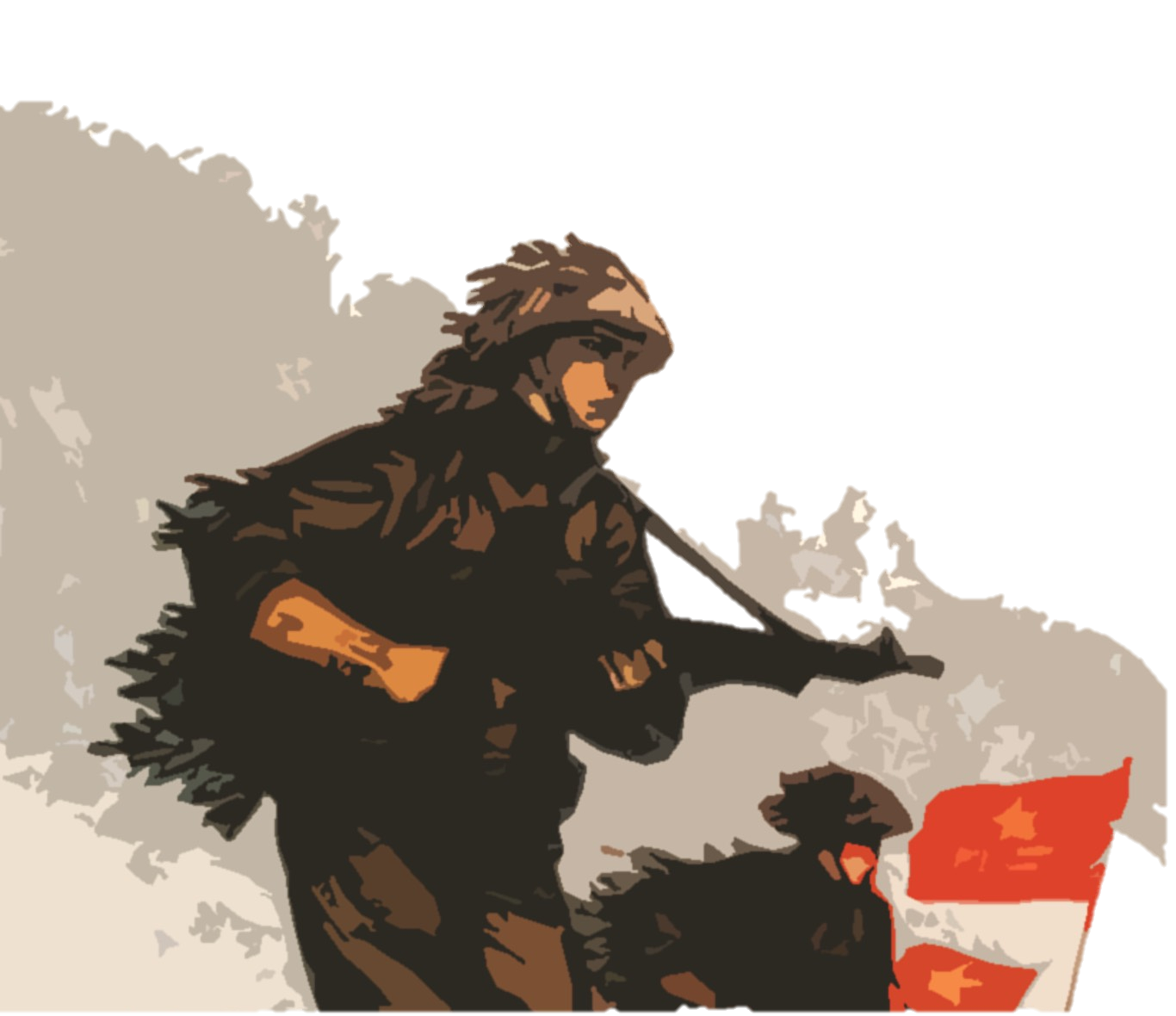 3.Tình cảm của con dành cho mẹ và quê hương
Ôi mùi vị quê hương
Con quên làm sao được
Mẹ già và đất nước
Chia đều nỗi nhớ thương.
Cây nhỏ rừng Trường Sơn
Hiểu lòng nên thơm mãi …
[Speaker Notes: Giáo án của Thảo Nguyên (0979818956)]
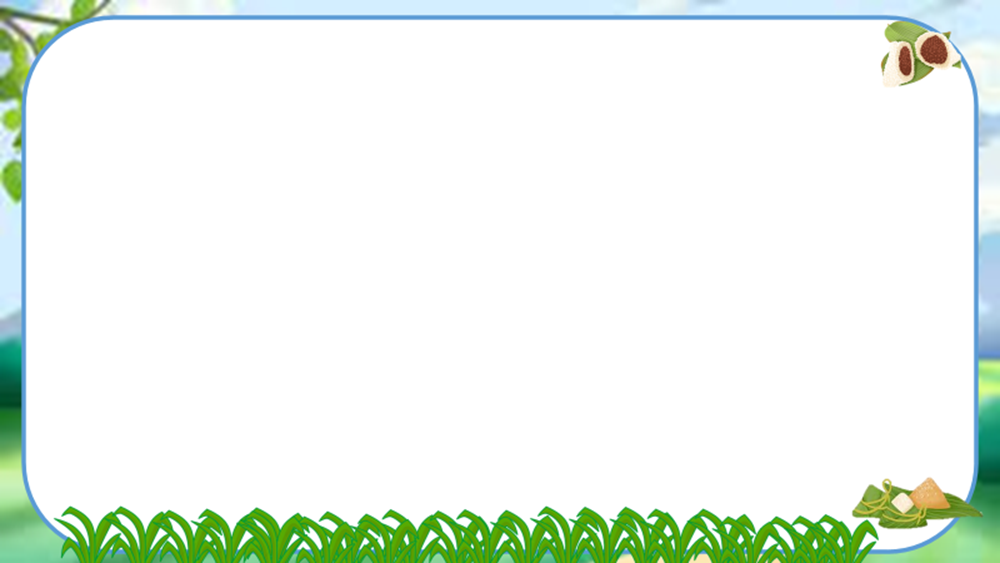 3.Tình cảm của con dành cho mẹ và quê hương
GÓC CHIA SẺ - GIAO LƯU CÙNG NHÀ THƠ THANH THẢO
Nhiệm vụ học sinh: Hãy giả sử nếu em được gặp nhà thơ Thanh Thảo và được giao lưu với nhà thơ về khổ thơ 3 và 4, thì các em sẽ muốn hỏi nhà thơ những điều gì?
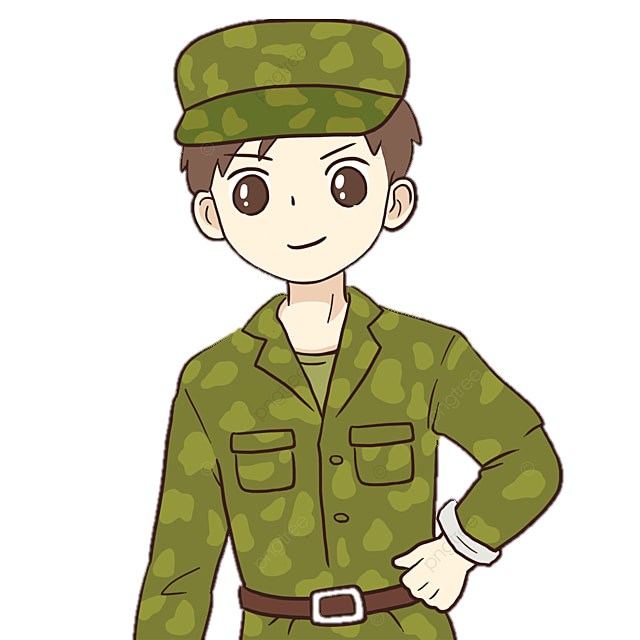 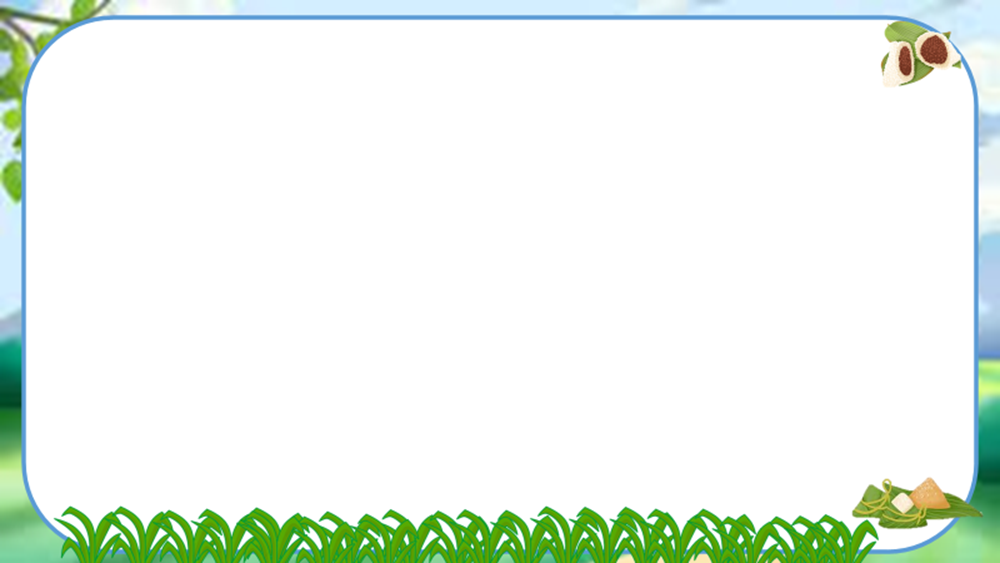 -  Hình ảnh: mùi vị quê hương, mẹ già và đất nước, cây nhỏ rừng Trường Sơn,…
Thán từ “Ôi”, phép nhân hóa, hình ảnh sóng đôi.
Thể hiện tình yêu mẹ, yêu gia đình, yêu quê hương tha thiết hòa quyện với tình yêu đất nước.   Vẻ đẹp tâm hồn của người con.
Cảm xúc của bài thơ phát triển như thế nào qua bốn khổ?
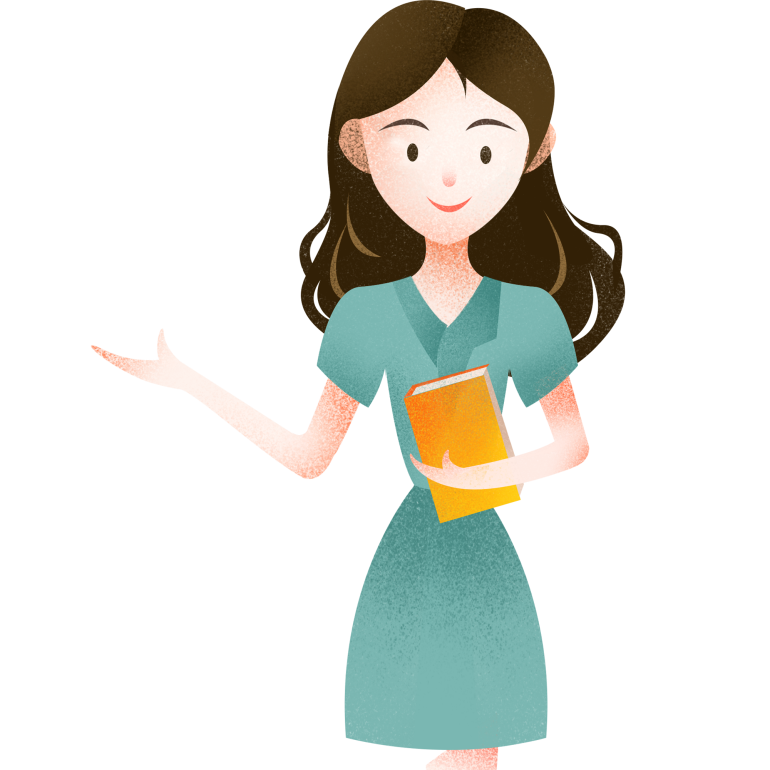 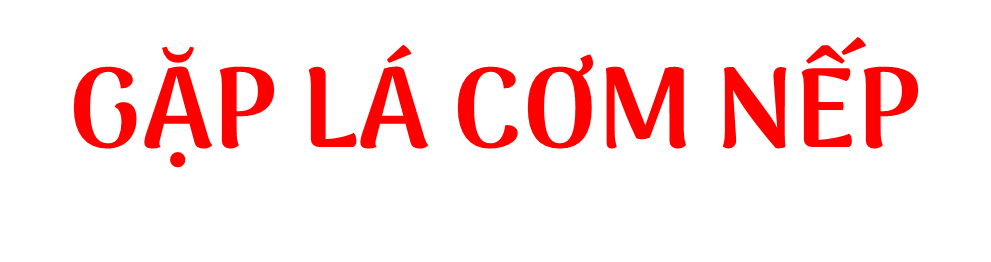 Hoàn cảnh khơi nguồn cảm xúc
Nỗi niềm nhớ thương mẹ
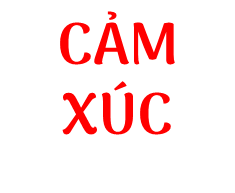 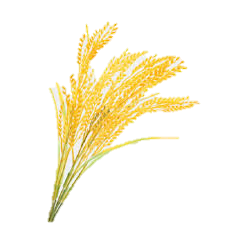 Sự đồng cảm của thiên nhiên và con người
Suy ngẫm  về tình yêu quê hương
[Speaker Notes: Giáo án của Thảo Nguyên 0979818956]
III. TỔNG KẾT
 1. Nghệ thuật:
 Thể thơ năm chữ ngắn gọn, vần chân, nhịp linh hoạt.
 Từ ngữ, hình ảnh dung dị mà tinh tế, biểu cảm. 
 Biện pháp tu từ: nhân hóa, liệt kê…
 2. Nội dung
 Bài thơ thể hiện tình cảm sâu sắc của người con dành cho mẹ hiền và đất nước thiêng liêng của mình.
Vẻ đẹp tâm hồn người lính trong thời chống Mĩ.
Theo em, các yếu tố cần chú ý khi đọc bài thơ năm chữ (tiếng)?
Thể thơ
+  Đặc điểm về số tiếng
+ Vần chân: nhiều kiểu gieo vần (vần liền, vần cách, vần hỗn hợp…).
+ Nhịp: thường ngắt 2/3 hoặc 3/2 đồng thời ngắt linh hoạt phù hợp với cảm xúc.
- Bố cục
- Nhan đề bài thơ
- Trạng thái cảm xúc
- Từ ngữ, hình ảnh, biện pháp tu từ…
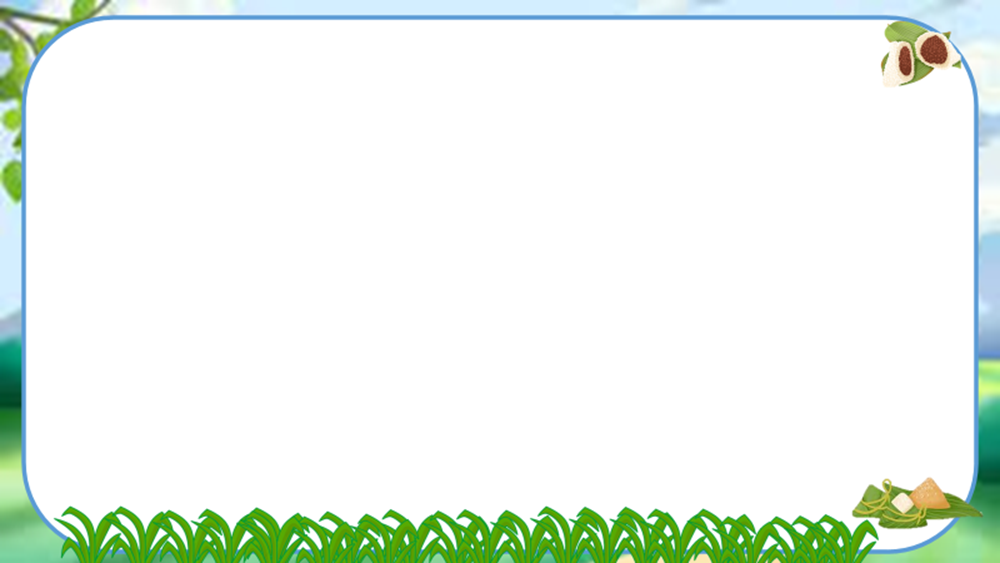 IV. Luyện tập:
Em hãy đóng vai người con – người lính viết một lá thư gửi người mẹ đang ngày đêm trông ngóng, mong chờ. (Đoạn văn khoảng 5-7 câu).
Gợi ý: 
- Các em viết đoạn văn, hình thức trình bày là một bức thư.
- Nội dung: đóng vai người lính viết thư gửi người mẹ kể về nội dung trong bài thơ.
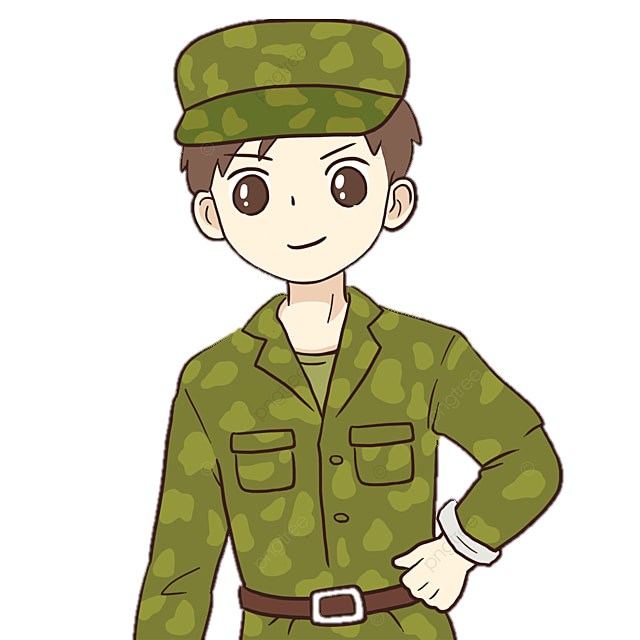 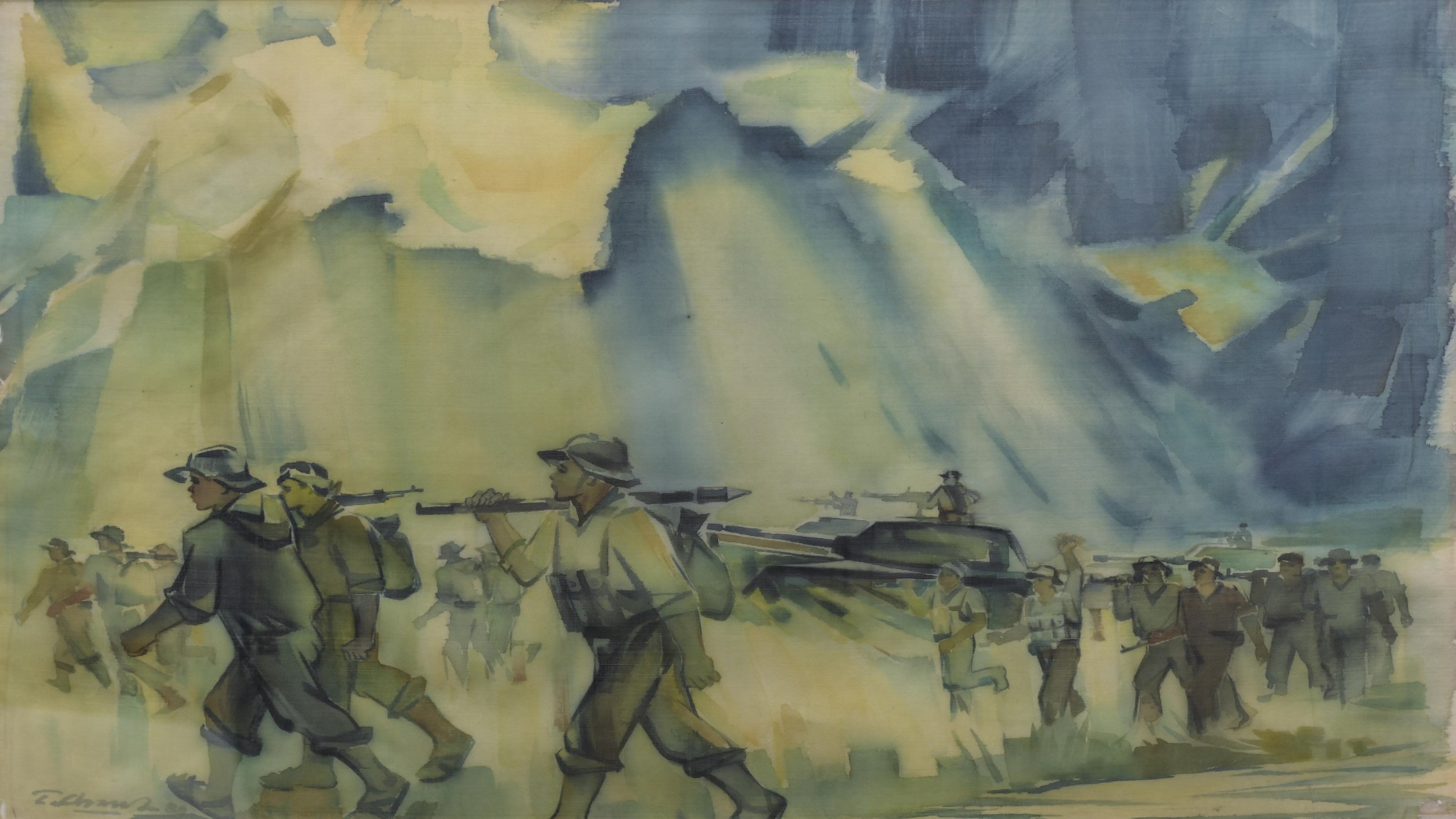 Viết kết nối với đọc
Viết đoạn văn (5- 7 câu) nêu cảm nghĩ về tình cảm của người con đối với người mẹ trong bài thơ “Gặp lá cơm nếp”.
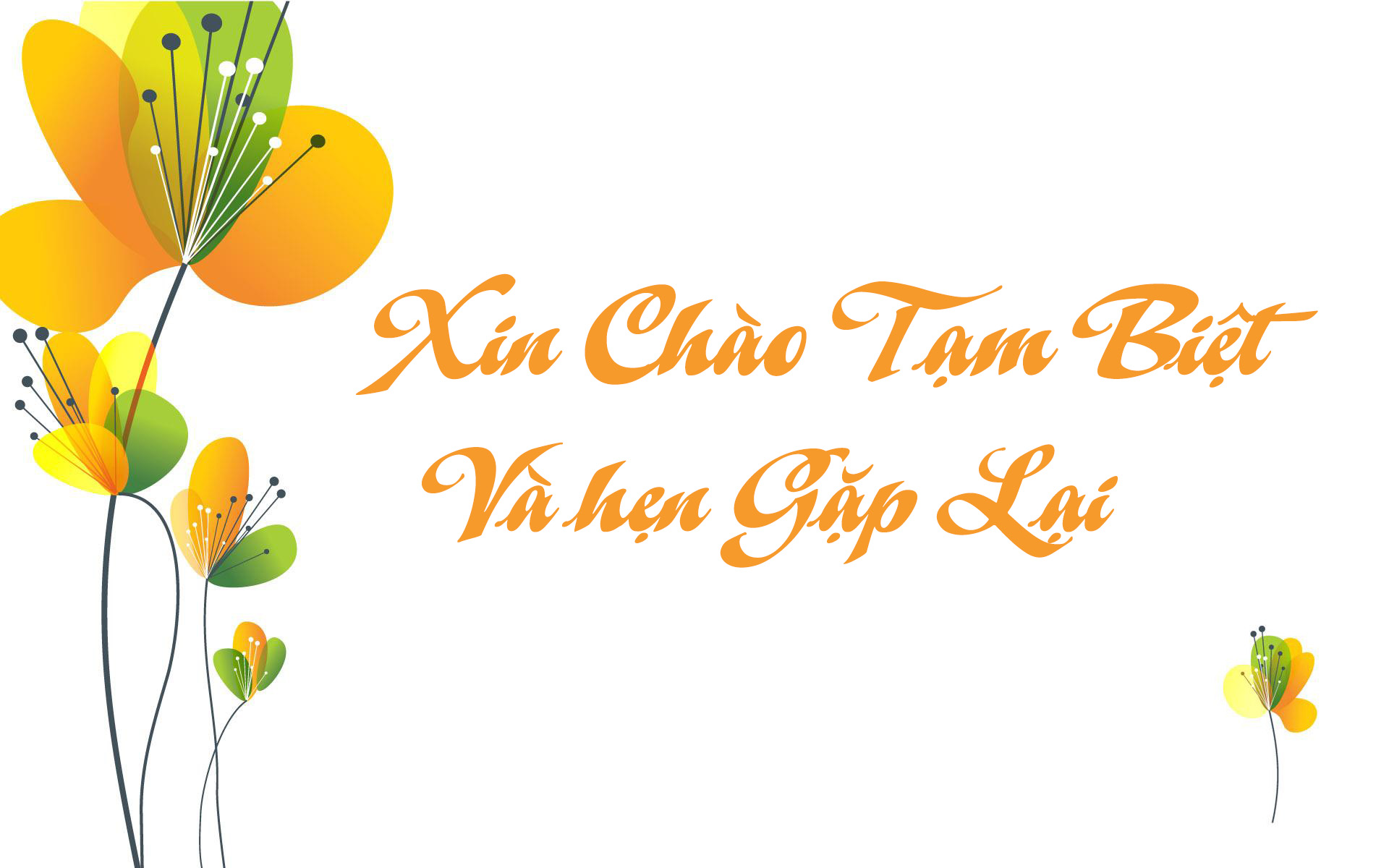